Antropologia Aplicada à Administração
Professora Dr.ª Helena Kuerten de Salles
Unidade 3 – Sociedades Complexas, Identidade Cultural e Marcadores Sociais da Diferença
Marcadores Sociais da Diferença
Marcadores sociais da diferença  conjunto de mecanismos socializadores básicos contrastivos.
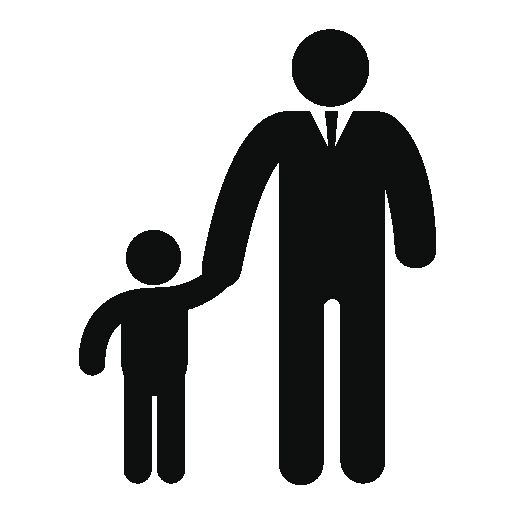 Etnia
Sexo/gênero
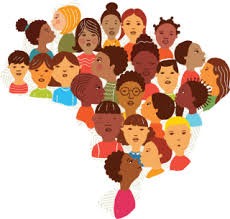 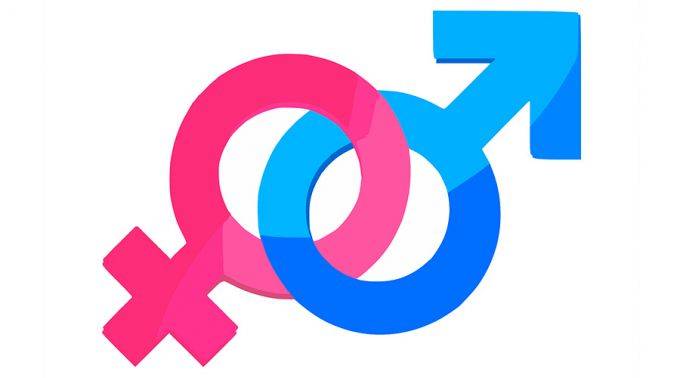 Classe Social
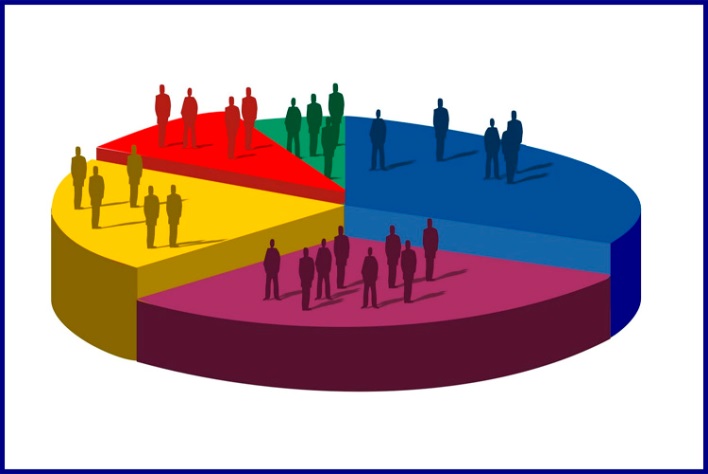 Idade/geração
Unidade 3 – Sociedades Complexas, Identidade Cultural e Marcadores Sociais da Diferença
Marcadores Sociais da Diferença
Sexo (Gênero):
“A idade e o sexo são dois vetores biológicos que cada grupo social traduz em termos culturais, estabelecendo modos de pensar, agir e sentir específicos”.

“Hoje, sabemos que a condição da mulher nas sociedades humanas é determinada histórica e culturalmente, e nem é preciso dizer o peso e a força que tiveram tais ideias ao longo de todo o século passado e têm ainda hoje, bastando apenas lembrar o termo que marca o conjunto amplo de lutas sociais que designamos de feminismo”.
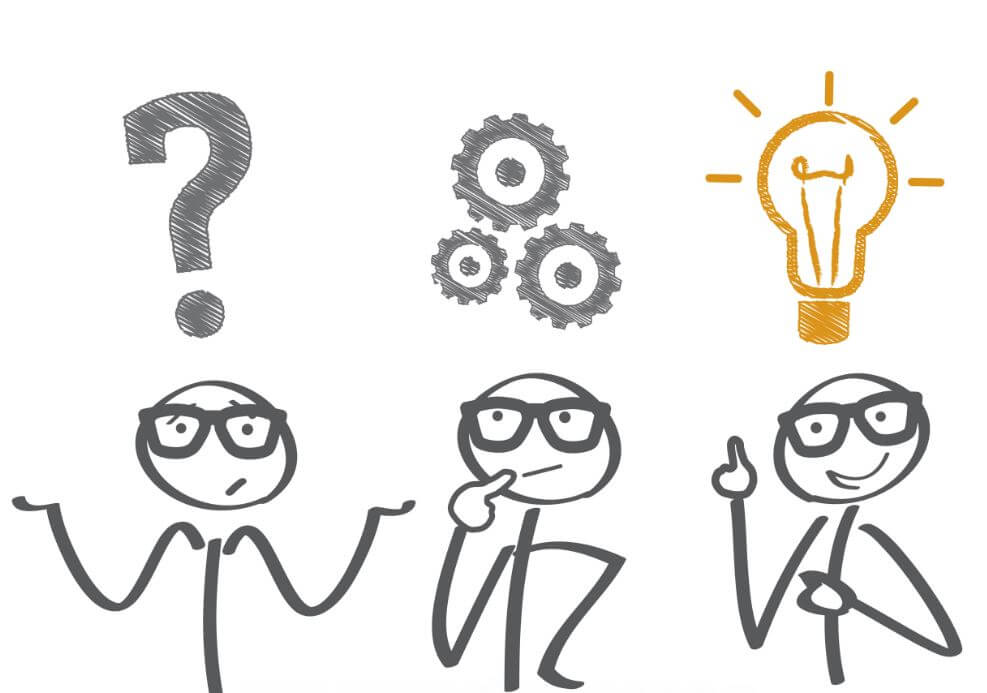 Reflita:
Como a questão do gênero se dá nas organizações?
[Speaker Notes: AQUI CABE ESCLARECER QUE A IDEIA QUE INTERESSA SOBRE O MARCADOR SOCIAL SEXO NÃO É A CONDIÇÃO BIOLOGICA, OU SEJA, O FATO DE SE NASCER HOMEM OU NASCER MULHER, MAS A EXPERIÊNCIA SOCIAL DERIVADA DESSE FATO BIOLOGICO. E PORTANTO, FAZ SENTIDO TRABALHARMOS COM A IDEIA DE GÊNERO. O GÊNERO É SOCIALMENTE CONSTRUÍDO

A CONDIÇÃO DA MULHER NA SOCIEDADE NÃO É DEFINIDA PELA SUA CONDIÇÃO BIOLÓGICA MAS SIM PELO DISCURSO DESSA CONDIÇÃO QUE ACABA POR DEFINIR ATRIBUTOS E PAPEIS SOCIAIS PARA HOMENS E OUTROS PARA MULHERES]
Unidade 3 – Sociedades Complexas, Identidade Cultural e Marcadores Sociais da Diferença
Marcadores Sociais da Diferença
Classe social:

Classe social  designação geral para caracterizar modos específicos de estratificação social. 

A classe social não é um critério meramente econômico. Há fundamentos não econômicos na desigualdade social.

“A desigualdade social no Brasil é traduzida em termos de uma espécie de hierarquia moral em que o brasileiro pobre, sem escolaridade etc. é implicitamente considerado como inferior”.
[Speaker Notes: Em resumo, a questão da desigualdade social no Brasil tem sido enfrentada de modo a atuar sobre a sua parte digamos mais imediatamente visível, ou seja, o acesso diferenciado à renda e bens. Porém, esta faceta do problema parece estar encobrindo outra que está relacionada com a desigualdade moral (sem moralismo), que seria mais invisível (na mesma ordem de ideias dos imponderáveis da vida real).

A QUESTÃO ECONOMICA NÃO DIFERE OS INDÍVÍDUOS APENAS QUANTO A CAPACIDADE MAIOR OU MENOR DE ACESSO A BENS ELE PROMOVE DIFERENCIAÇÃO MORAL, O ACESSO A BENS DEFINE NOSSA POSIÇÃO SOCIAL, INTERFERE NA IDENTIDADE]
Unidade 3 – Sociedades Complexas, Identidade Cultural e Marcadores Sociais da Diferença
Marcadores Sociais da Diferença
Idade/Geração:

As idades são socialmente definidas, não apenas como número de anos vividos, mas como uma categoria classificatória com a definição de disposições gerais e expectativas de desempenho e de modos de relacionamento com outras categorias etárias. As categorias etárias formam grupos que podemos chamar de gerações.
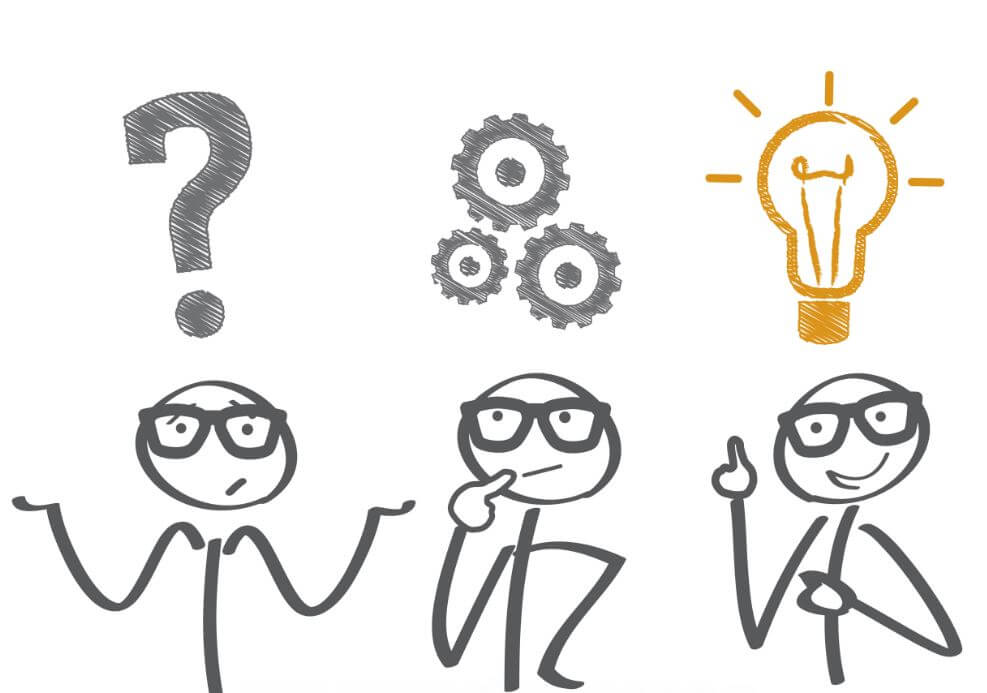 Reflita:
Quem tem domínio das tecnologias e das teorias mais atualizadas na instituição em que você trabalha e como é percebido e percebe o outro?
Unidade 3 – Sociedades Complexas, Identidade Cultural e Marcadores Sociais da Diferença
Marcadores Sociais da Diferença
Etnia:

Critério racial  dimensão biológica e hereditária.
Etnia  dimensão social do fenômeno (marcador social).


Para refletir...
Há diversos modos de pensar a diferenciação social. Gênero, classe social, idade, etnia etc. Pense neles como marcadores sociais de diferença e não simples critérios distintivos entre sujeitos ou grupos sociais. Como esses marcadores se manifestam nas organizações???